PHY 711 Classical Mechanics and Mathematical Methods
10-10:50 AM  MWF  Olin 103

Plan for Lecture 28: Chap. 9 of F&W
Wave equation for sound considering both linear and non-linear effects 
Sound scattering
Non-linear effects in traveling sound waves
Shocking effects
11/4/2015
PHY 711  Fall 2015 -- Lecture 28
1
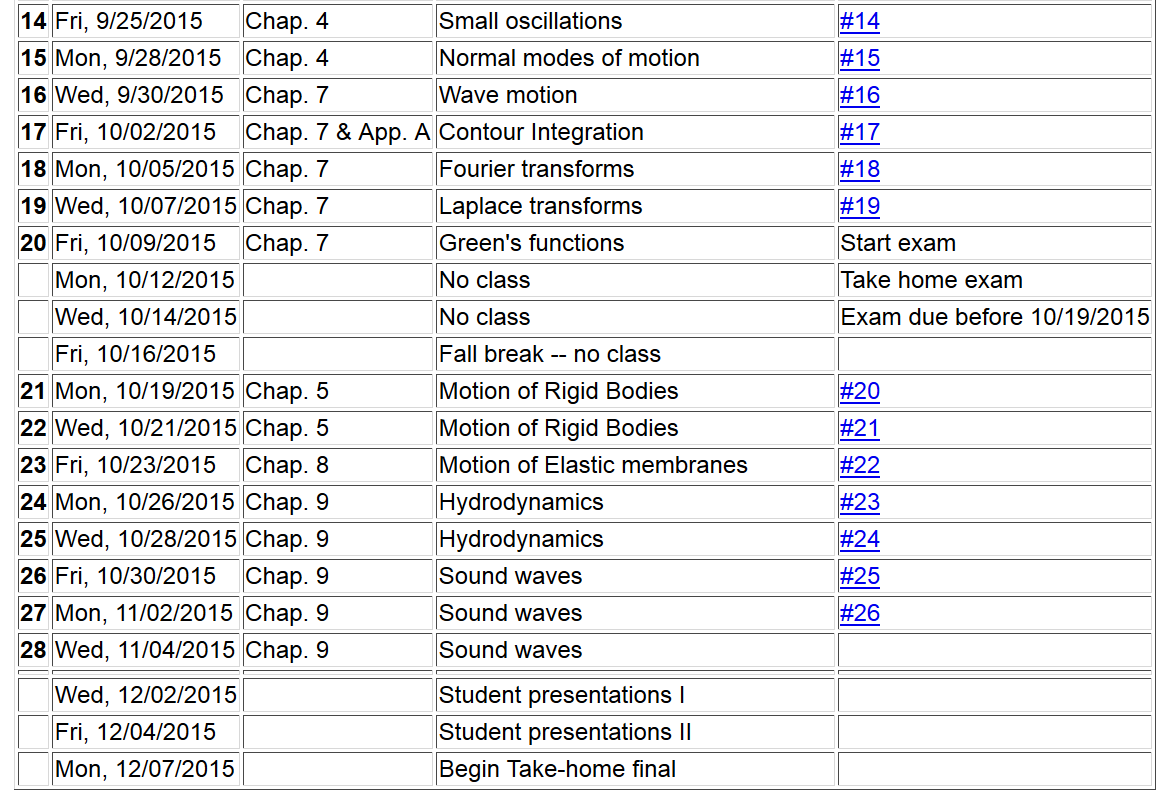 11/4/2015
PHY 711  Fall 2015 -- Lecture 28
2
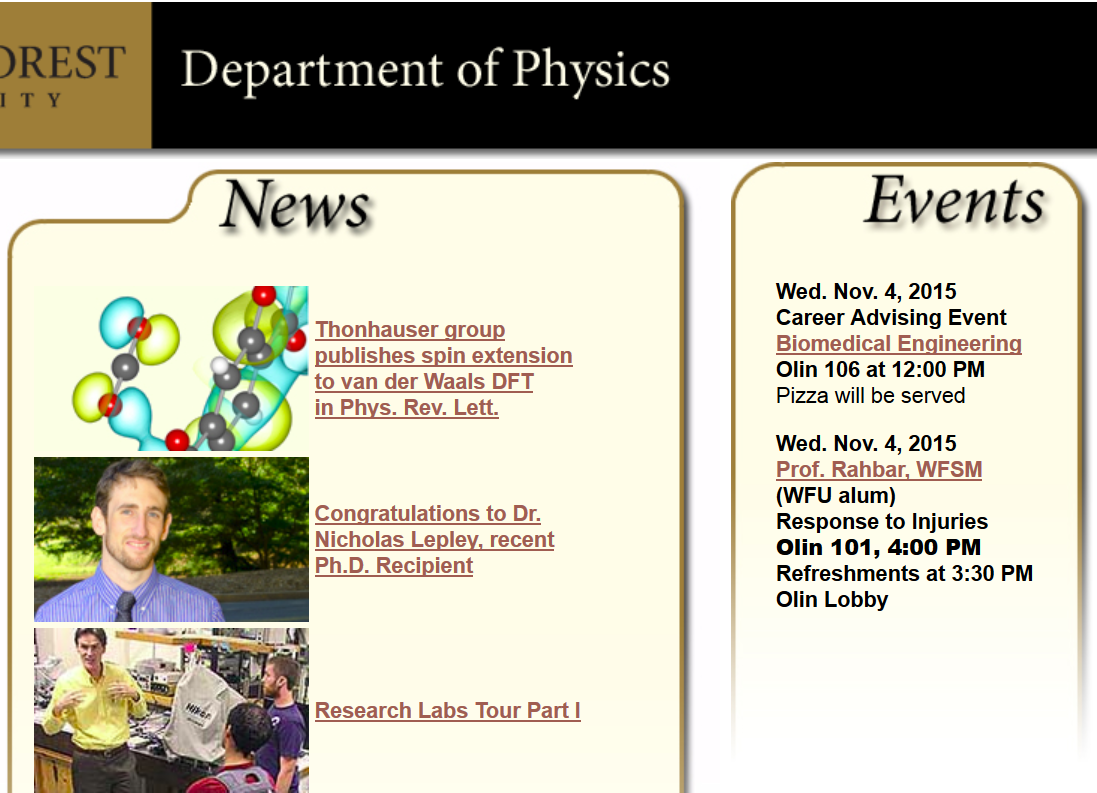 11/4/2015
PHY 711  Fall 2015 -- Lecture 28
3
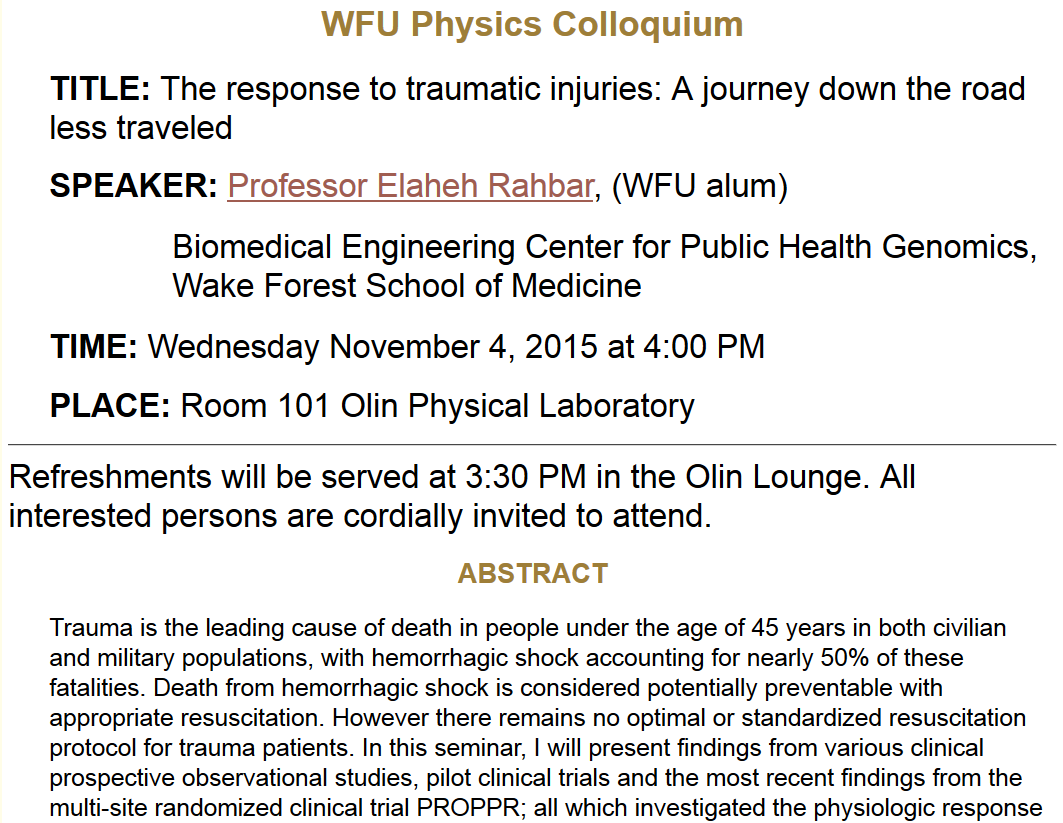 11/4/2015
PHY 711  Fall 2015 -- Lecture 28
4
Solutions to linear wave equation in terms of velocity potential:
11/4/2015
PHY 711  Fall 2015 -- Lecture 28
5
Scattering of sound waves – 
        for example, from a rigid cylinder
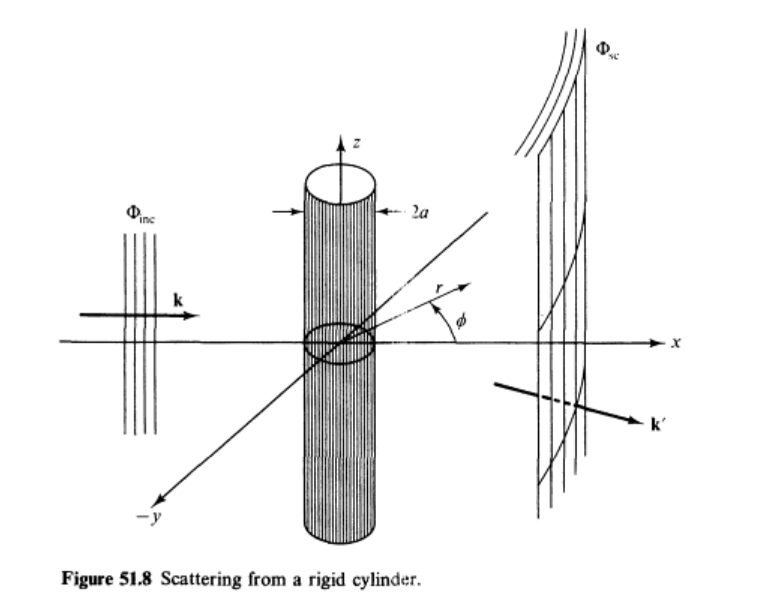 Figure from Fetter and Walecka pg. 337
11/4/2015
PHY 711  Fall 2015 -- Lecture 28
6
Scattering of sound waves – 
        for example, from a rigid cylinder
(no z dependence)
11/4/2015
PHY 711  Fall 2015 -- Lecture 28
7
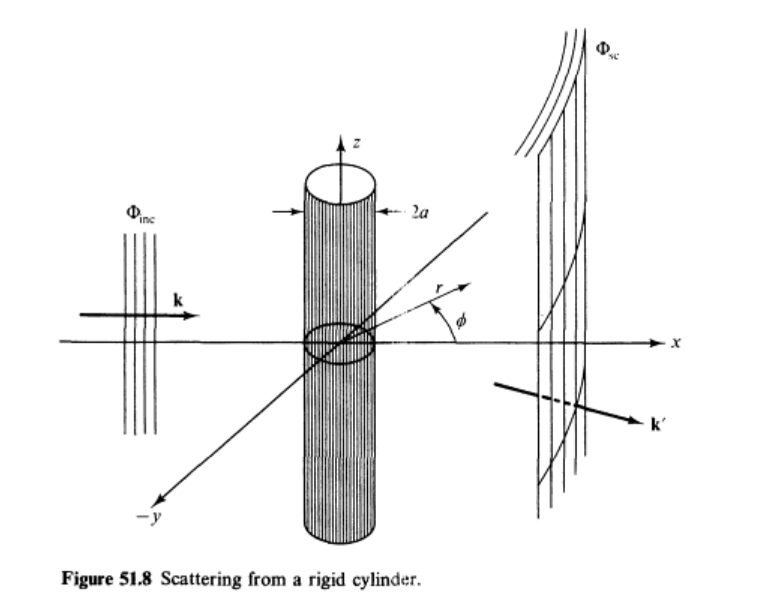 11/4/2015
PHY 711  Fall 2015 -- Lecture 28
8
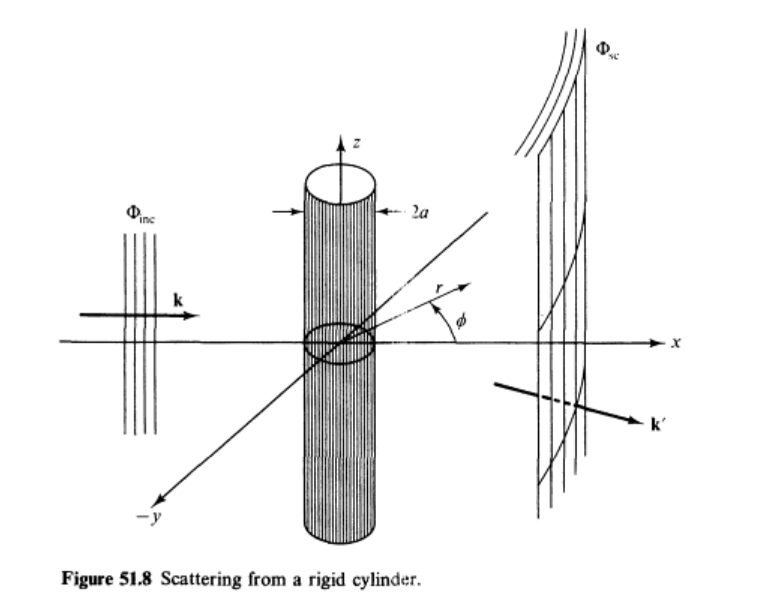 11/4/2015
PHY 711  Fall 2015 -- Lecture 28
9
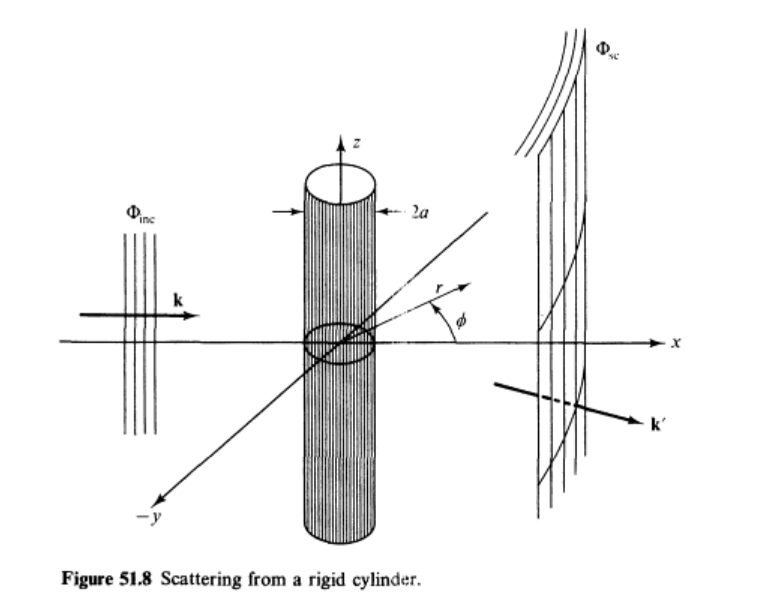 For ka << 1
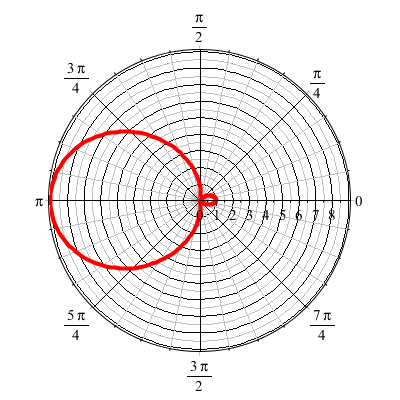 11/4/2015
PHY 711  Fall 2015 -- Lecture 28
10
Now consider non-linear effects in sound
11/4/2015
PHY 711  Fall 2015 -- Lecture 28
11
Effects of nonlinearities in fluid equations  
  -- one dimensional case
11/4/2015
PHY 711  Fall 2015 -- Lecture 28
12
11/4/2015
PHY 711  Fall 2015 -- Lecture 28
13
11/4/2015
PHY 711  Fall 2015 -- Lecture 28
14
11/4/2015
PHY 711  Fall 2015 -- Lecture 28
15
11/4/2015
PHY 711  Fall 2015 -- Lecture 28
16
11/4/2015
PHY 711  Fall 2015 -- Lecture 28
17
Traveling wave solution:
11/4/2015
PHY 711  Fall 2015 -- Lecture 28
18
Traveling wave solution  -- continued:
11/4/2015
PHY 711  Fall 2015 -- Lecture 28
19
Traveling wave solution  -- full non-linear case:
w
11/4/2015
PHY 711  Fall 2015 -- Lecture 28
20
Visualization continued:
11/4/2015
PHY 711  Fall 2015 -- Lecture 28
21
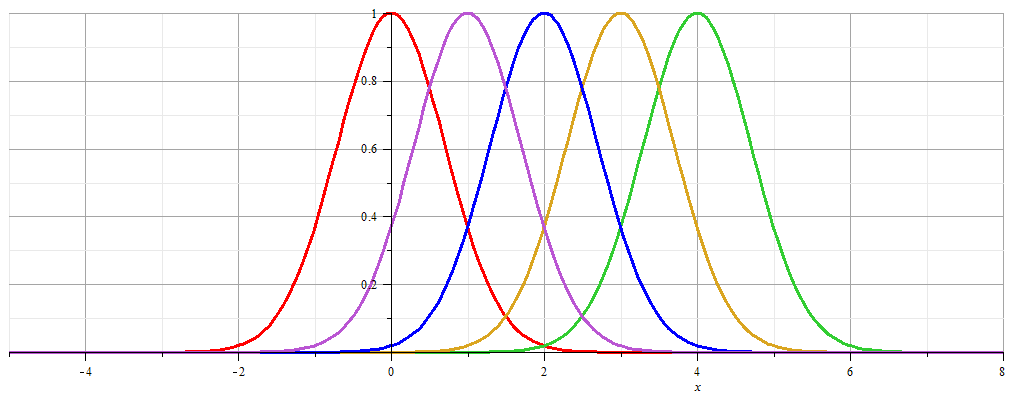 Linear wave:
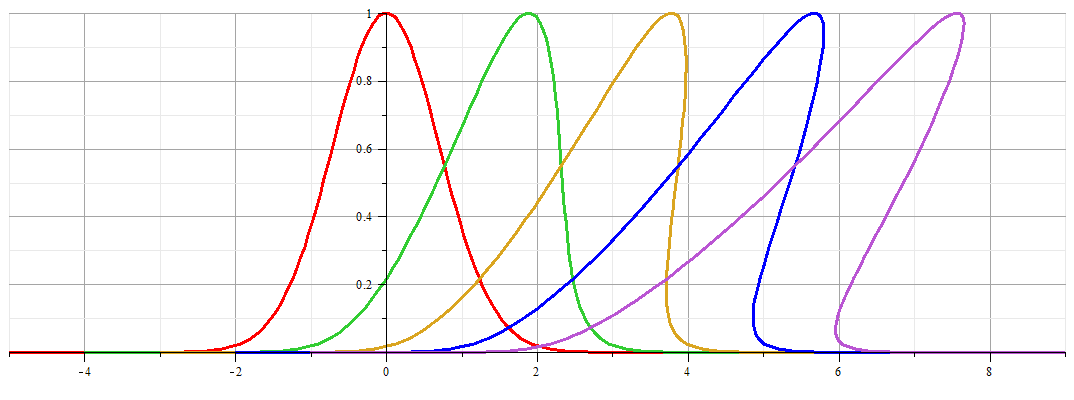 Non-linear wave:
11/4/2015
PHY 711  Fall 2015 -- Lecture 28
22
Linear wave
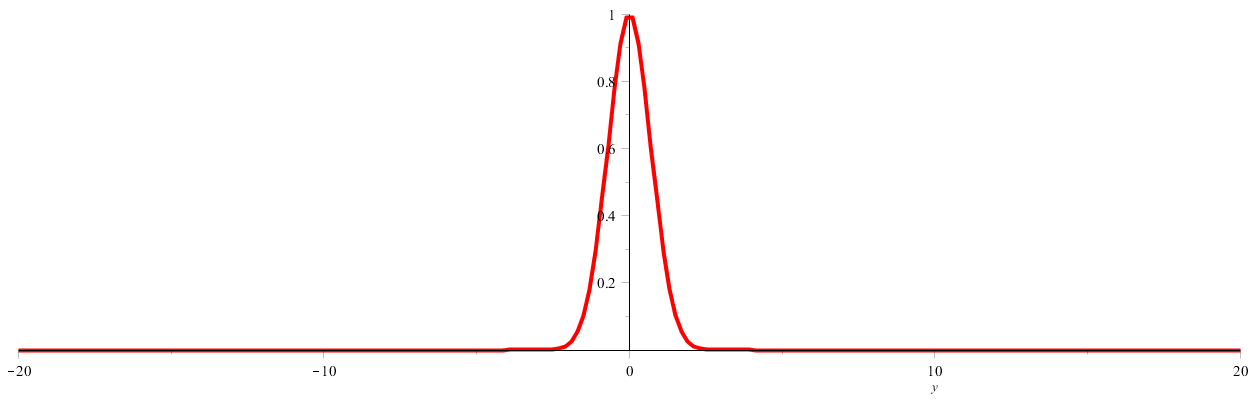 Non-linear wave
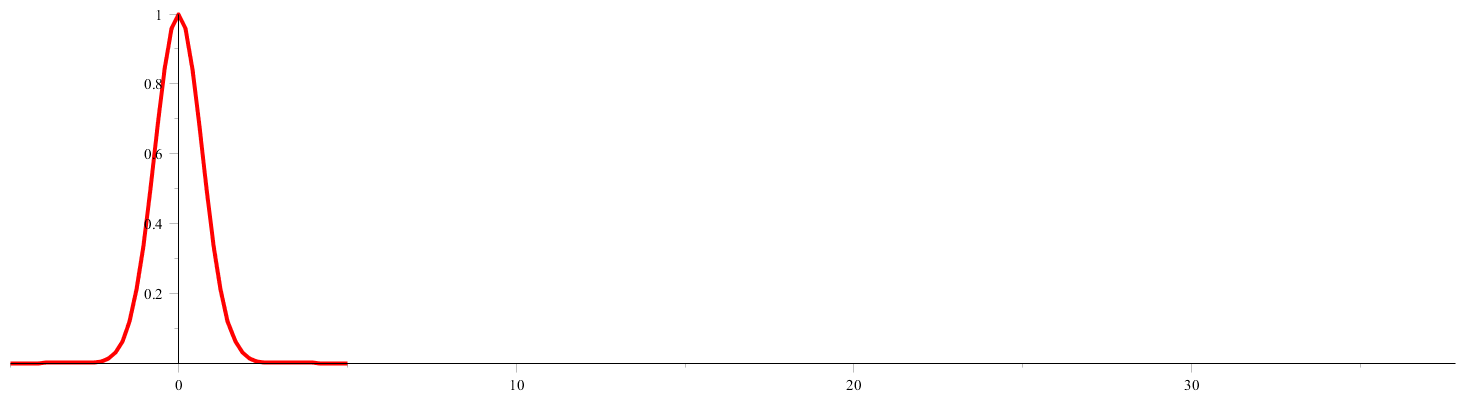 11/4/2015
PHY 711  Fall 2015 -- Lecture 28
23
Analysis of shock wave
   Plots of dr
Solution becomes unphysical
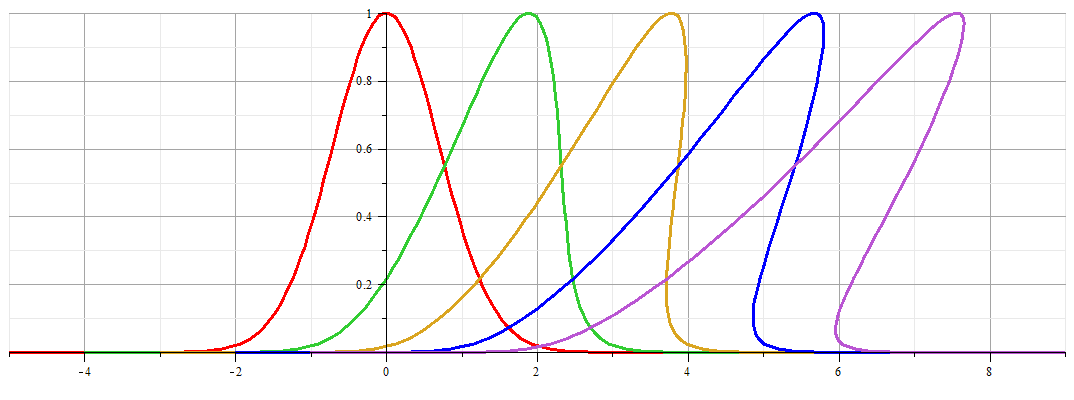 11/4/2015
PHY 711  Fall 2015 -- Lecture 28
24
Analysis of shock wave -- continued
After shock
t2
dr2, dv2, dp2
Before shock
t1
dr1, dv1, dp1
Shock front
x
u
11/4/2015
PHY 711  Fall 2015 -- Lecture 28
25
Analysis of shock wave – continued
While analysis in the shock region is complicated, we can use conservation laws to analyze regions 1 and 2
11/4/2015
PHY 711  Fall 2015 -- Lecture 28
26
Analysis of shock wave – continued
For adiabatic ideal gas, also considering energy and momentum conservation:
11/4/2015
PHY 711  Fall 2015 -- Lecture 28
27
Analysis of shock wave – continued
For adiabatic ideal gas, entropy considerations::
11/4/2015
PHY 711  Fall 2015 -- Lecture 28
28